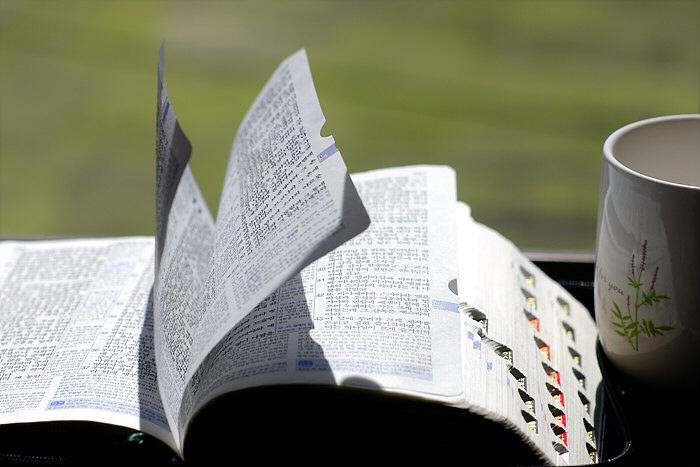 교독문
37번
(시편 91편)
교독문 37번 – 시편 91편
지존자의 은밀한 곳에 거주하며
전능자의 그늘 아래에 사는 자여
교독문 37번 – 시편 91편
나는 여호와를 향하여 말하기를
그는 나의 피난처요 나의 요새요
내가 의뢰하는 하나님이라 하리니
이는 그가 너를 새 사냥꾼의 올무에서와 심한 전염병에서 건지실 것임이로다
교독문 37번 – 시편 91편
그가 너를 그의 깃으로 덮으시리니
네가 그의 날개 아래에 피하리로다
그의 진실함은 방패와
손 방패가 되시나니
교독문 37번 – 시편 91편
천 명이 네 왼쪽에서
만 명이 네 오른쪽에서 엎드러지나
이 재앙이 네게
가까이 하지 못하리로다
교독문 37번 – 시편 91편
그가 너를 위하여 그의 천사들을 명령하사
네 모든 길에서
너를 지키게 하심이라
(다같이)
교독문 37번 – 시편 91편
(다같이)
하나님이 이르시되 그가
나를 사랑한즉 내가 그를 건지리라 그가 내 이름을 안즉
내가 그를 높이리라
<아 멘>